Внедрение в школе информационно-образовательного ресурса «ЯКласс». Из опыта работы
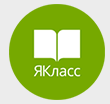 Яковлева Злата Викторовна, 
учитель информатики и математики 
МБОУ «СОШ № 116 г. Челябинска»
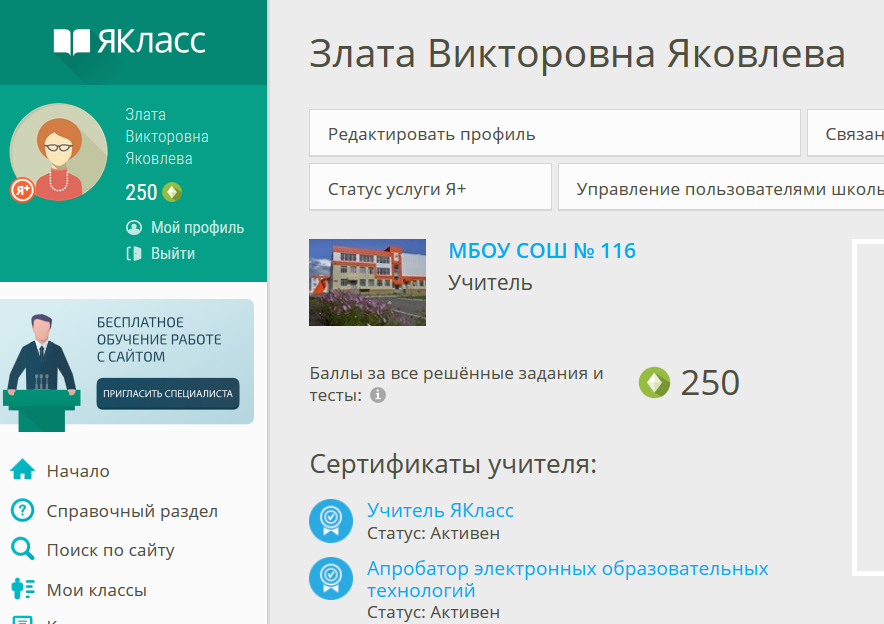 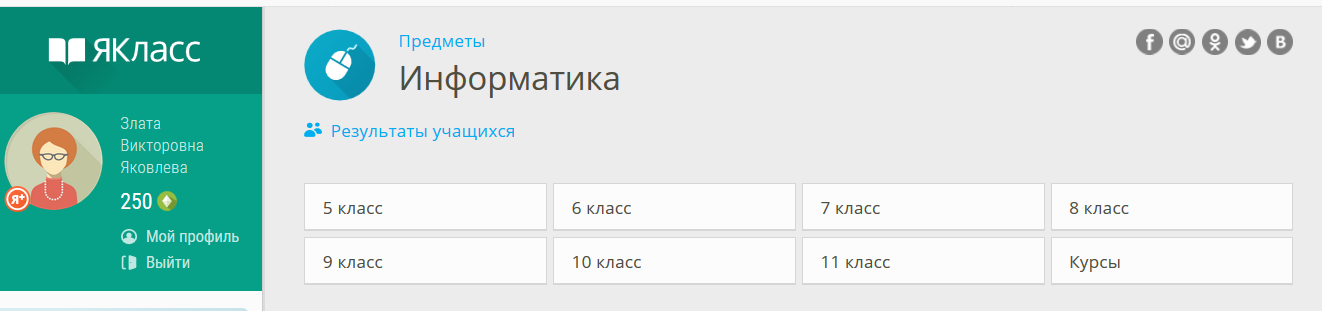 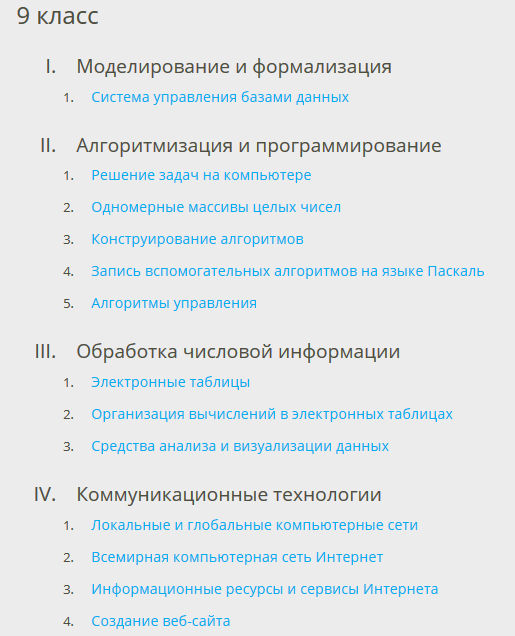 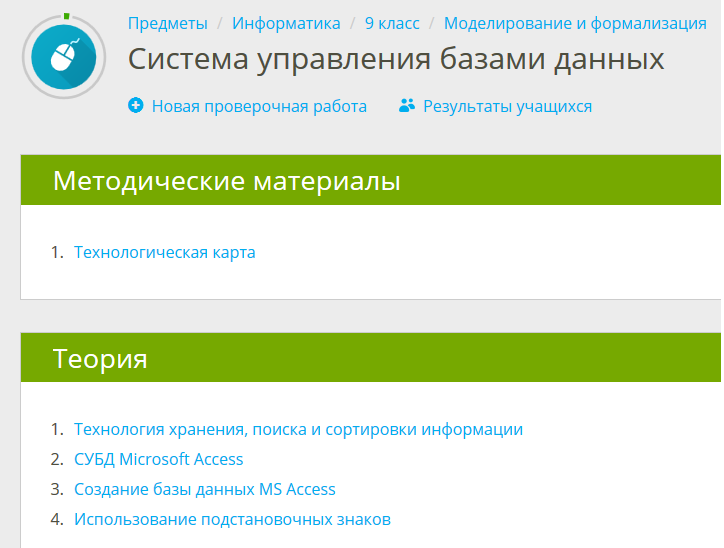 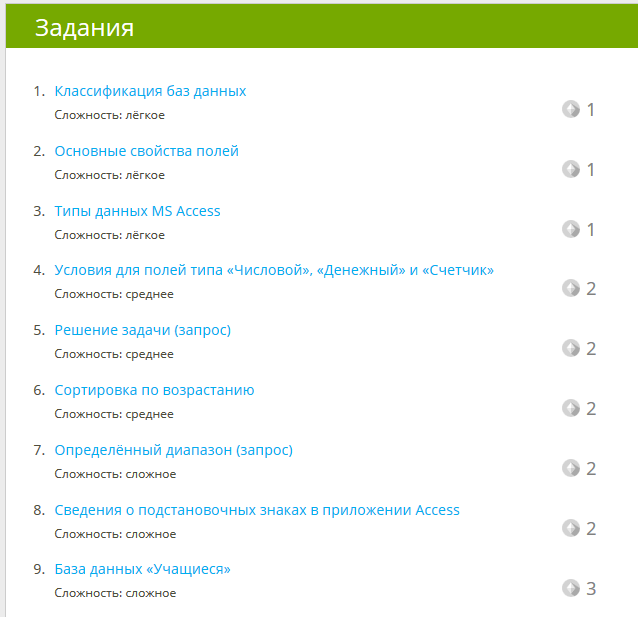 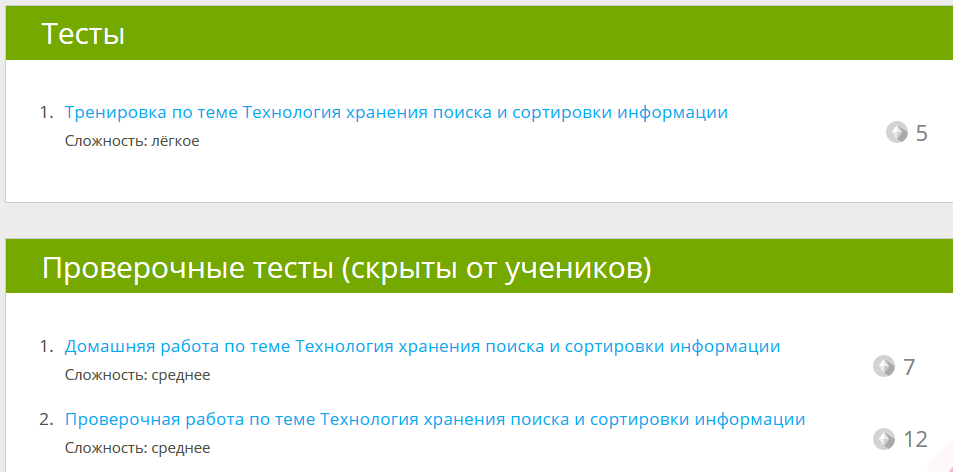 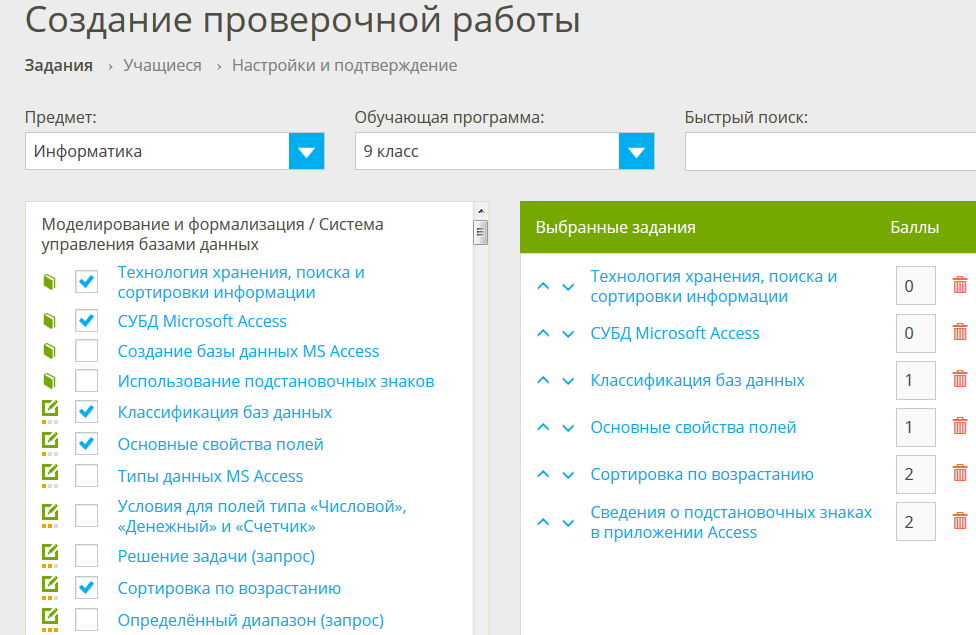 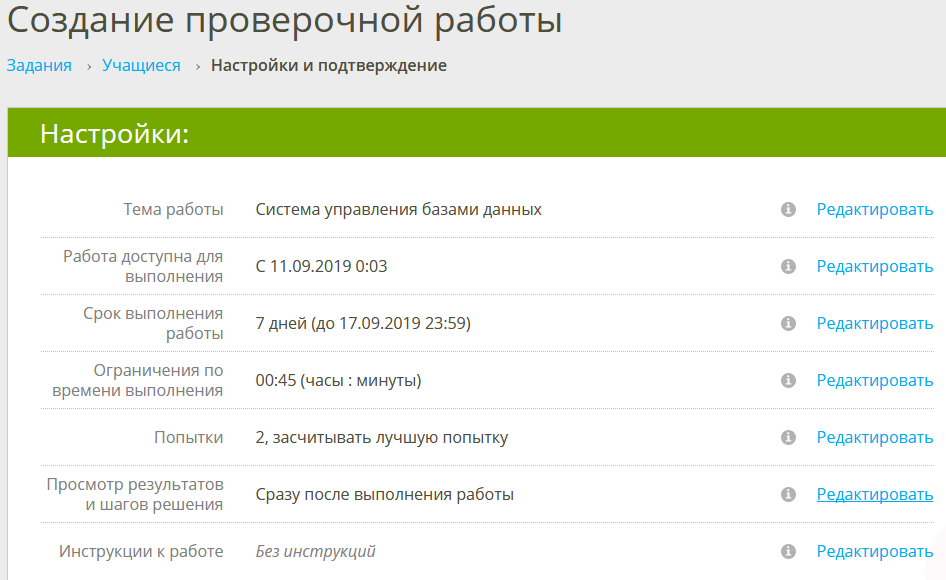 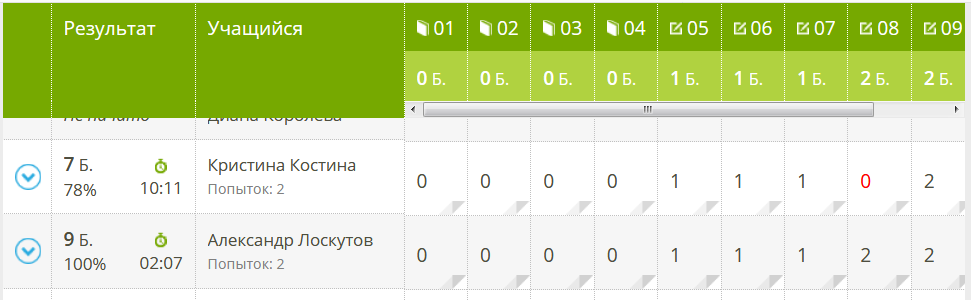 можно сразу же обратить внимание конкретных учащихся на ошибки
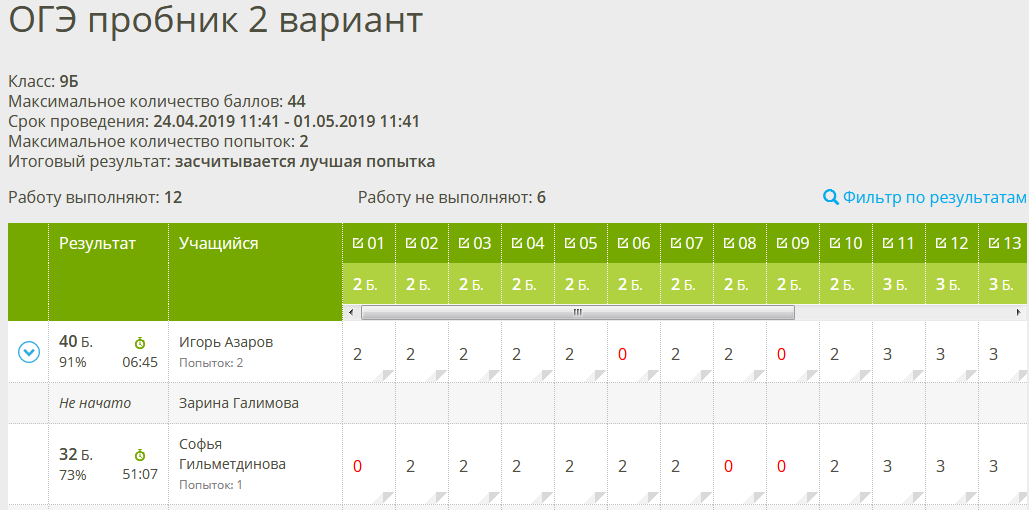 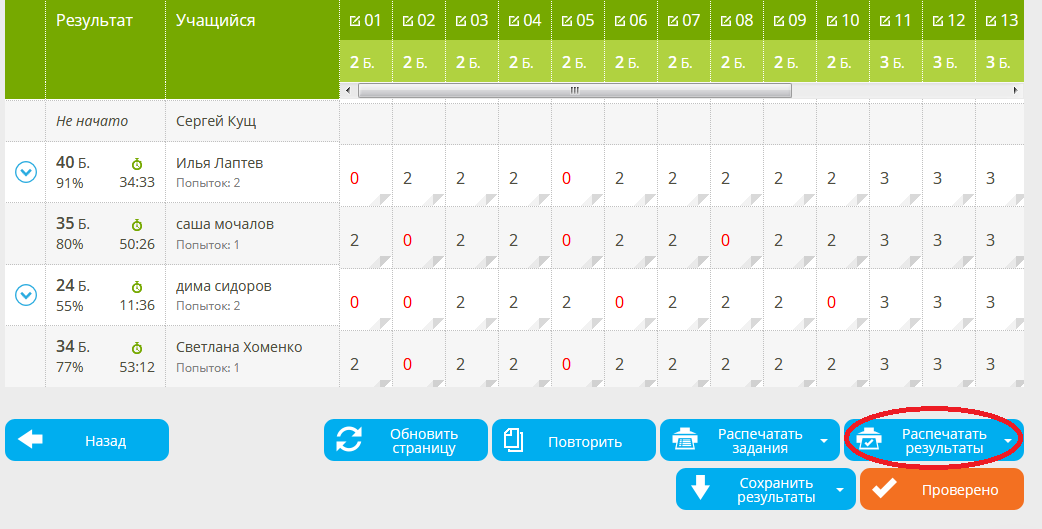 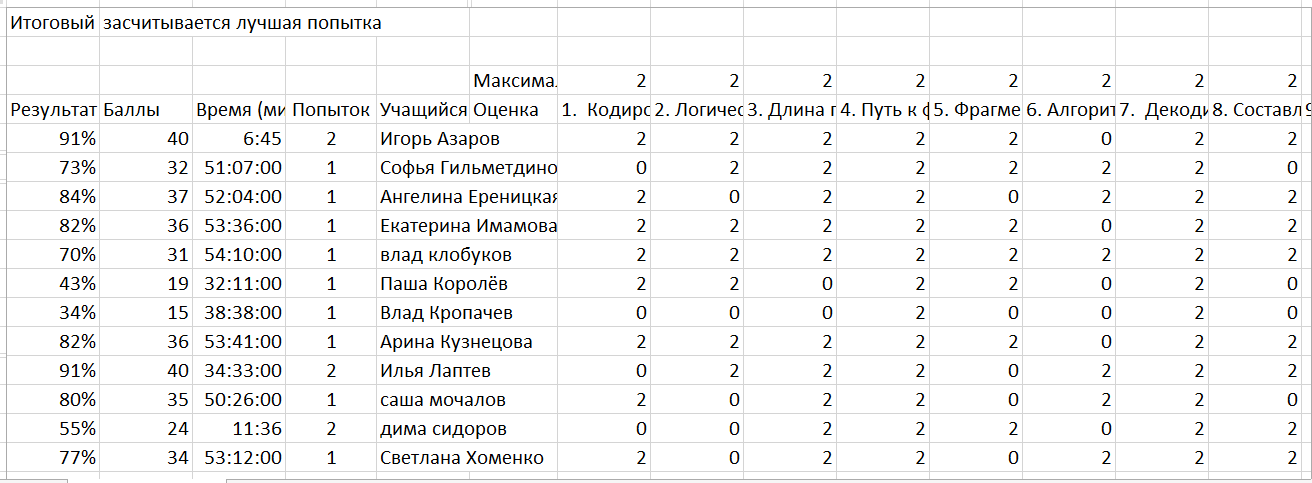 Выгрузка результатов в формате Excel
Работа по интеграции «ЯКласс»в образовательный процесс
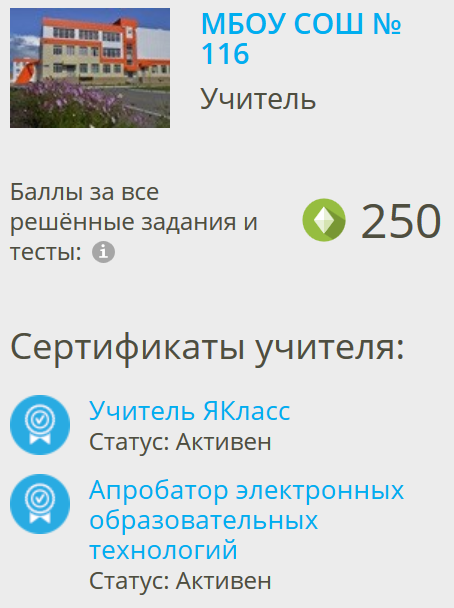 семинары с учителями
проводились городские форумы
создавалась привязка учетных записей «ЯКласс» 
  к «Сетевому городу»
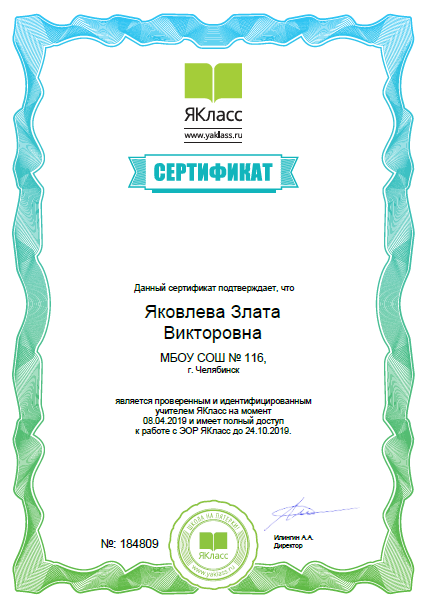 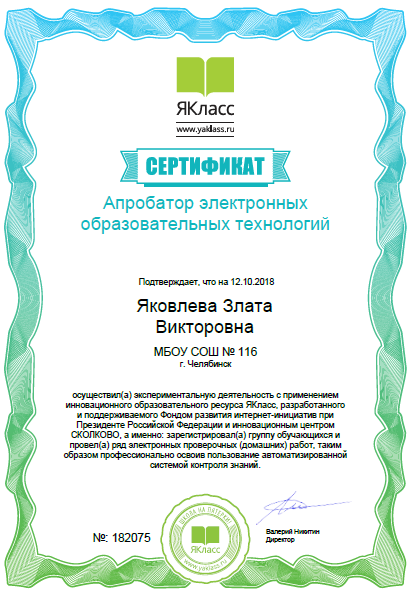 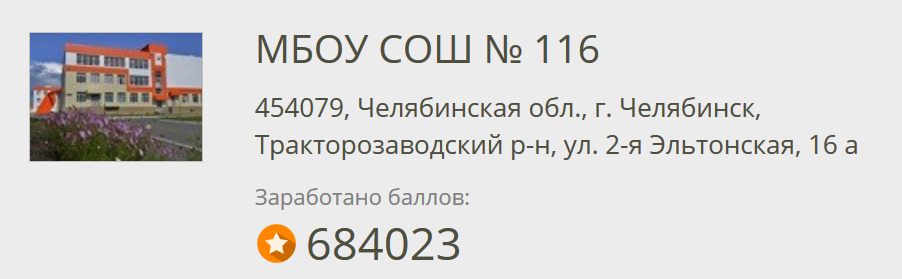 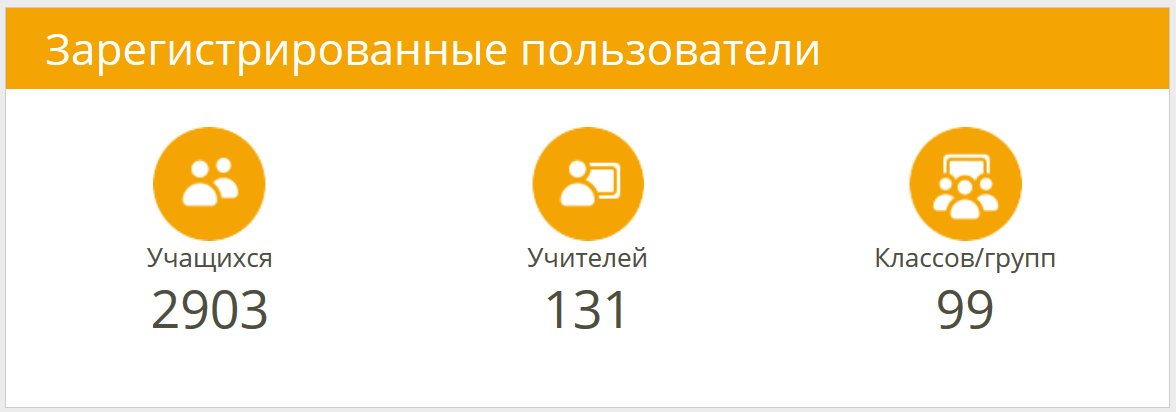 Положение о промежуточной аттестации обучающихся МБОУ «СОШ № 116 г. Челябинска»
Положение о промежуточной аттестации обучающихся МБОУ «СОШ № 116 г. Челябинска»
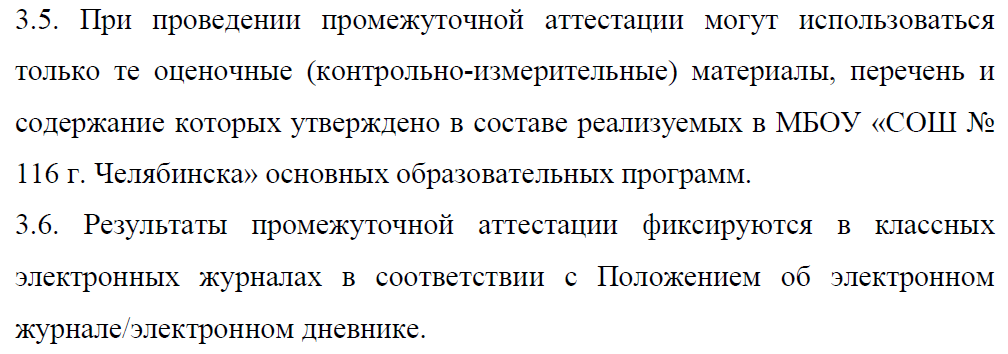 Пробный экзамен по математике в 9-х классах
Пробный экзамен по математике в 9-х классах
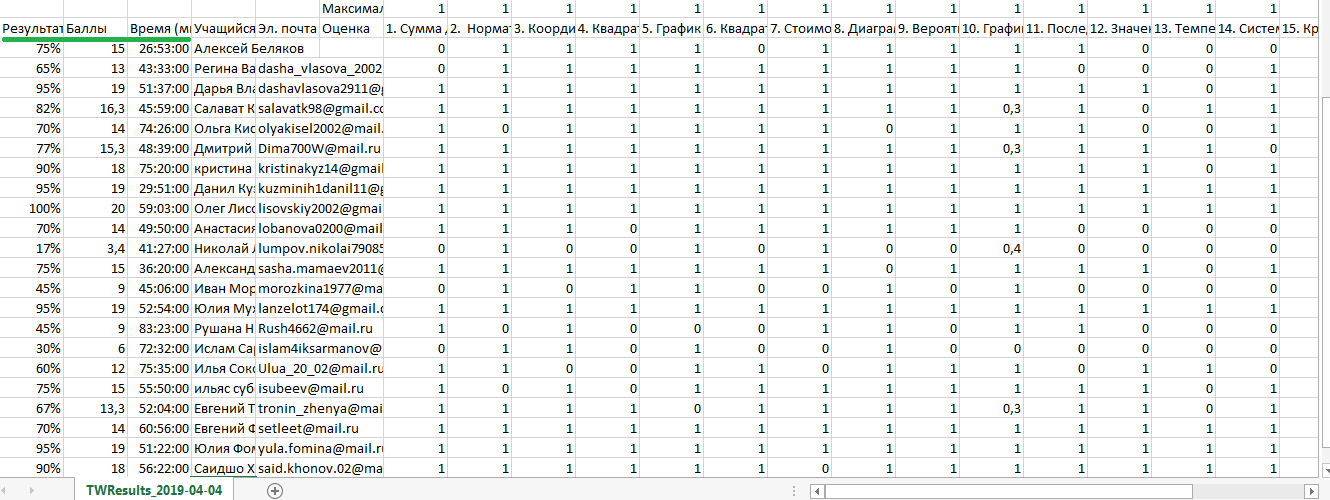 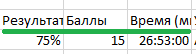 Спасибо за внимание!